Topic 8:	Oligopoly and game theory
Antitrust Economics 2013
David S. Evans
University of Chicago, Global Economics Group
Elisa Mariscal
CIDE, ITAM, CPI
Topic 8	| Part 1		30 May 2013
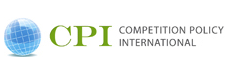 Date
Overview
Role of Oligopolies in the Economy
3
The “rough” spectrum of competition
Firms act largely independently of each other in competition and monopoly but not in oligopoly
A small number of firms dominate many industries
Concentration in selected US industries
Source: US Economic Census
Oligopoly industries are ripe for competition issues
Economic models of oligopoly account for strategic interactions among firms
Modeling interactions among firms and people is tricky
Game Theory and Strategic Behavior
11
“Game theory” provides insights into many problems involving interactions
Basics of game theory
Components of games
The “payoff matrix” describes the game
Player 2
(player 1 payoff, player 2 payoff)
Player 1
Player 1 gets 6 and Player 2 gets 3 if Player 1 moves Down and Player 2 moves Left
Optimal strategies with simple one-period non-cooperative game
Player 2
(player 1 payoff, player 2 payoff)
Player 1
The “dominant strategy” is a key concept
Player 2
Player 1
The dominant strategies point to game equilibrium
Player 2
(player 1 payoff, player 2 payoff)
Player 1
The cost of not cooperating
Player 2
Player 1
The prisoner’s dilemma game
Player 2
(player 1 payoff, player 2 payoff)
Prisoner 2 goes free and prisoner 1 gets 40 years.
Player 1
The Nash equilibrium
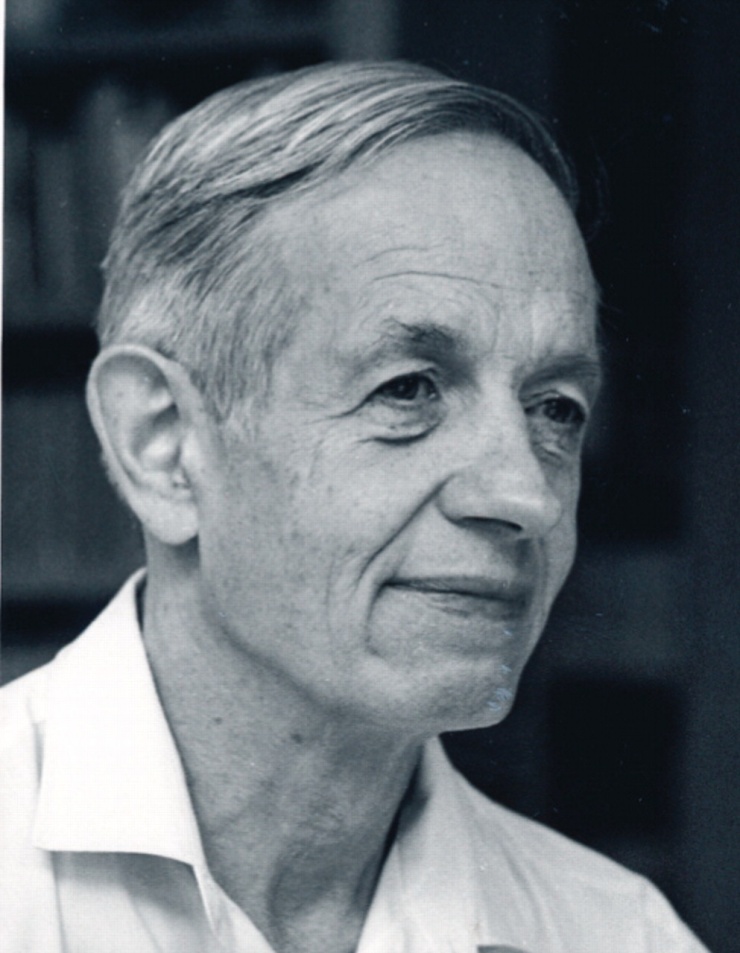 John Forbes Nash (1928)
Games don’t always have just one equilibrium
He
(Her Payoff, His Payoff)
She
What to do when there are many equilibria?
End Part 1, Next Class Part 2